PASTURE SOIL COMPACTION
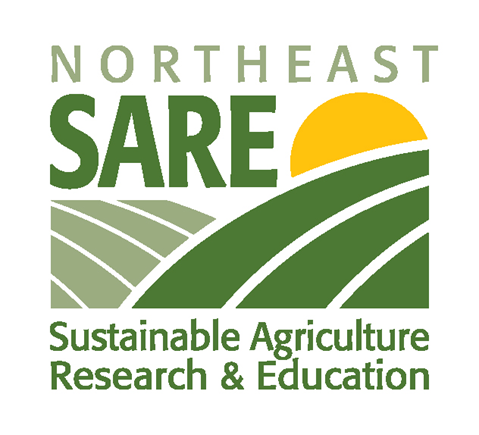 Fay Benson – Cornell COOPERATIVE Extension
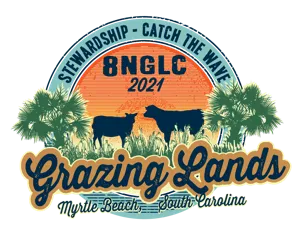 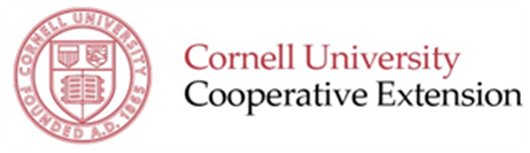 TOPICS FOR TODAY
Identify indicators of soil compaction

How does compaction affect soil functions?

Remedies for compaction

About this grant and participation in compaction research
GRAZING HAS MAJOR IMPACT ON SOIL HEALTH
Either Good
Or Bad
[Speaker Notes: List the goods: Tall grass with deep roots provides: Adequate Feed per bite reduces walking, Soil protection from drying, and soil runoff. Rainfall percolation, Wildlife diversification helps with active biological cycle
The Bad: Over grazing leads to exposed soil which allows less water retention, less feed available/acre. Water does not percolate]
GRAZING COVERS THE FIVE PRINCIPLES
Principle 1: Soil Armor Or Cover
Principle 2: Minimizing Soil 			Disturbance
Principle 3: Plant Diversity
Principle 4: Continual Live 			Plant/Root
Principle 5: Livestock Integration
[Speaker Notes: Armor- protects from sun, rain, wind,  No Disturbance maintains soil infrastructure, Diversity comes from seed bank, provides variable microbe interaction. 
Continual live roots provides energy transport from sun to microbes. Livestock integration provides faster carbon break down, faster return of macro nutrients to plants.]
My First Epiphany to Pasture Compaction Issue

My Second Epiphany was that the Farmer Never Noticed It

Compaction is a Slow and Furtive Action

Is a Disturbance to the Soil
[Speaker Notes: Compaction happens over decades. Most farmers don’t realize they have it. Not only the functions of soil are impacted but also the types of plant which grow change.]
NE SARE GRANT- “IDENTIFICATION AND REMEDIATION OF COMPACTION ON NORTHEAST PASTURE SOILS”
Convene educators from the Northeast for a Train the Trainers on soil compaction

Provide educators with funds and equipment (Soil Health Trailer) for on farm education on soil compaction

Enlist farmers and educators to collect data for
	 Pasture Compaction Ratio (PCR)
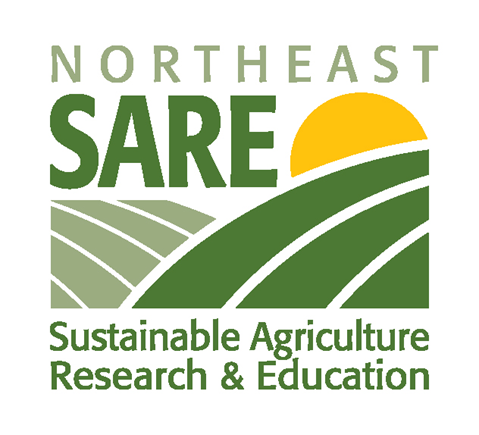 EDUCATORS RECEIVED: ½ DAY OF CLASSROOM 						 ½ DAY IN THE PASTURE
[Speaker Notes: Two locations: Had educators from Maine, Vermont, New Hampshire, Pennsylvania, and NY]
PASTURE EVENTS - 2019
Wolfe's NECK FARM, MAINE
Musgrave Organic Field Days, Aurora NY
PASTURE EVENTS - 2019
Grasstravaganza – Cobleskill, NY
WHERE IT COMES FROM
Animal hooves can exert pressure up to 200 kPa, (29 psi) which is considerably greater than the pressure exerted on the soil surface by a tractor, which can range from 30 to 150 kPa    (5-21 psi)
(Profitt et al. 1993).
YOU CAN IMAGINE THE COMPACTION FROM RUNNING
WHY IS COMPACTION A PROBLEM?
“Is a problem when the increased soil
density and the decreased pore space limit water infiltration,
percolation, and storage; plant growth; or nutrient cycling.”

Rangeland Soil Quality—Compaction
USDA, Natural Resources Conservation Service May 2001
[Speaker Notes: When we see water movement problems it also means there is a problem with air movement]
SOIL PORES WITHIN THE SOIL AGGREGATE
Aggregate Stability is 
important for:


Small pores hold water for times of drought

Keep biology aerobic 45bil/T spoon)

Large pores allow water and air to move freely
[Speaker Notes: Challenge to grasp the concept that there are 4-5 Billion living things in a Porosity relates to aeration, Water availability, permeability, root growth
Biological habitat]
Demonstrations Helped Tell the Story
[Speaker Notes: Slake test was always first. Explained, water movement equals gas movements, Breakdown of aggregates. OM role in feeding biology, and providing nutrients.
Each percent of organic matter in the soil releases 20 to 30 pounds of nitrogen, 4.5 to 6.6 pounds of P2O5, and 2 to 3 pounds of sulfur per year
18-20 times its weight in water and recycles nutrients for plants to use. hold approximately 27,000 gallons of water per acre!]
Compaction = Loosing Space
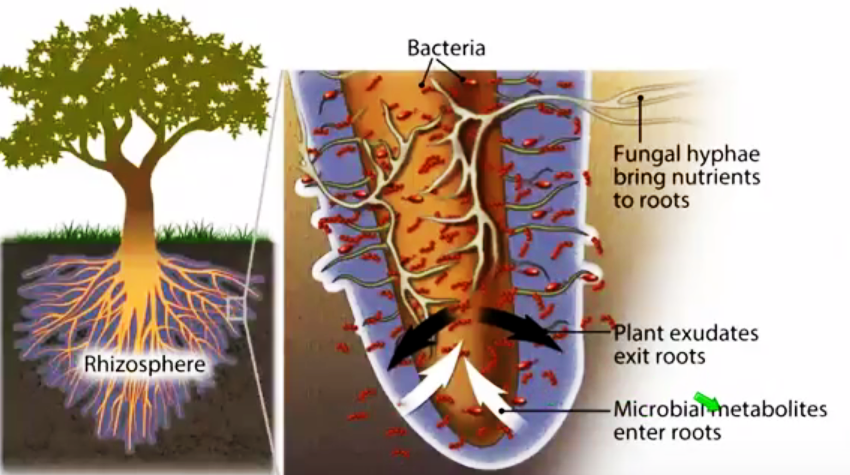 <50% of Carbohydrates Produced During Photosynthesis 		              is “leaked” into the Rhizosphere
If Space is Reduced this Important Symbiotic Process is           				            Also Reduced 
Water and Minerals to the Plants are Reduced
Important to “Terroir.
RHIZOSPHERE
[Speaker Notes: Most people think that roots just take. Not true. Roots Give! In the Rhizosphere is where this takes place. Another reason for strong aggrogates. Reducing this symbiotic exchange is one of the long term affects of compaction.]
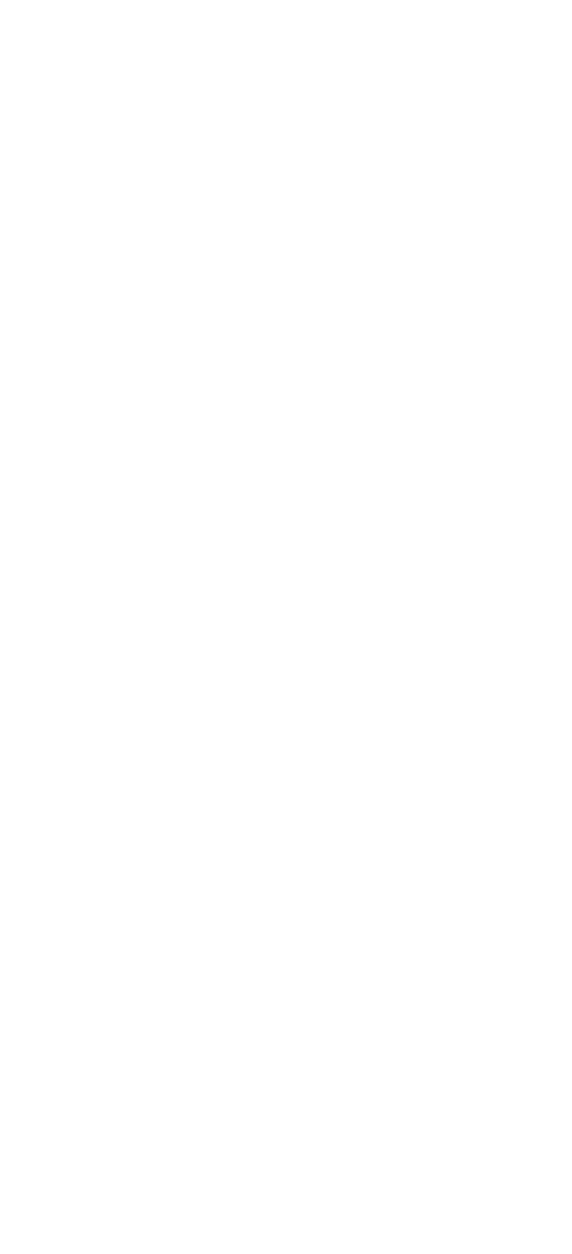 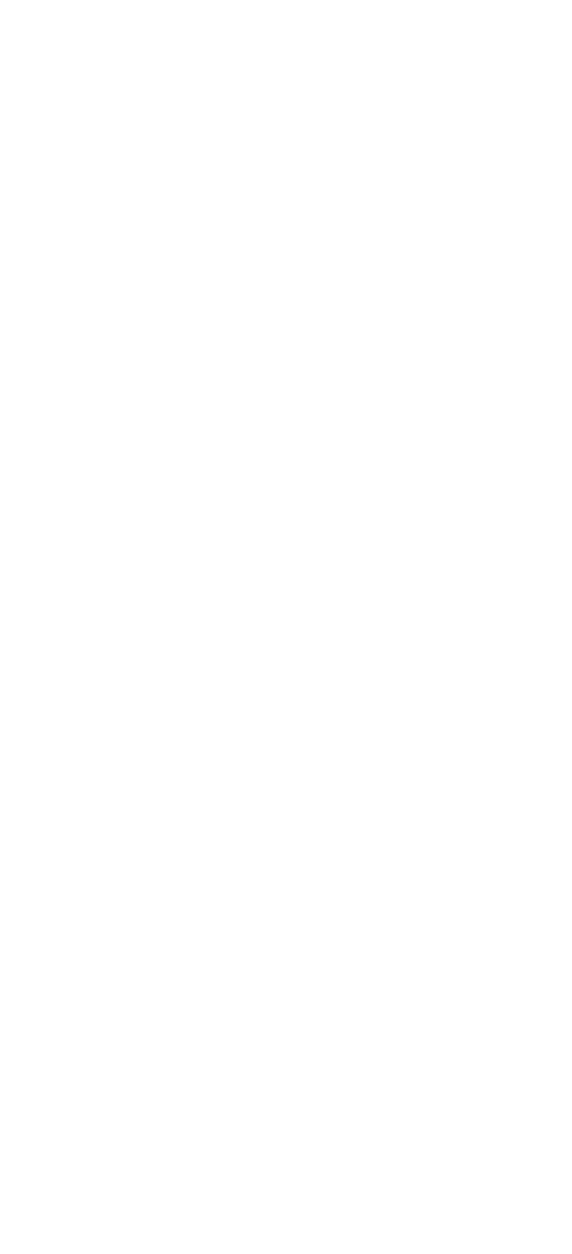 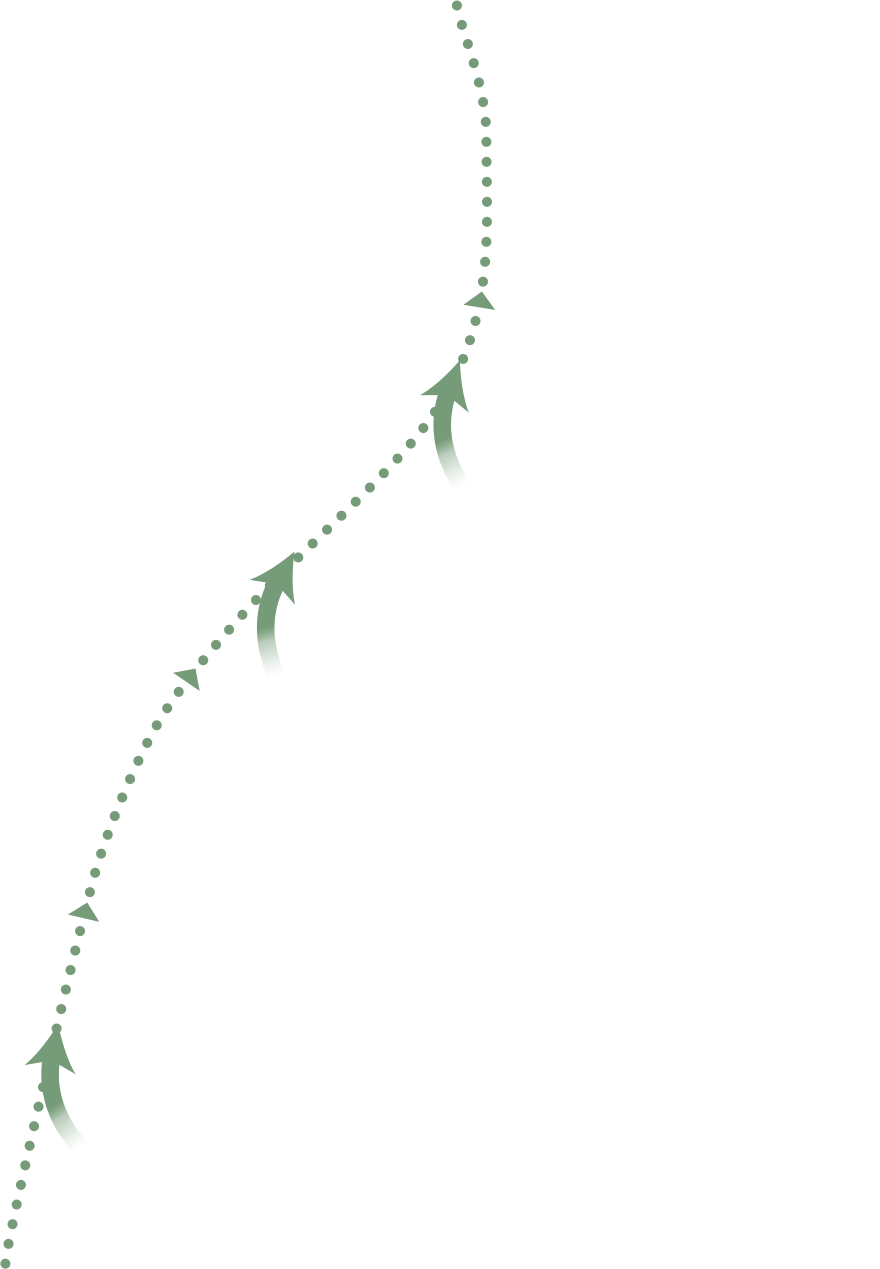 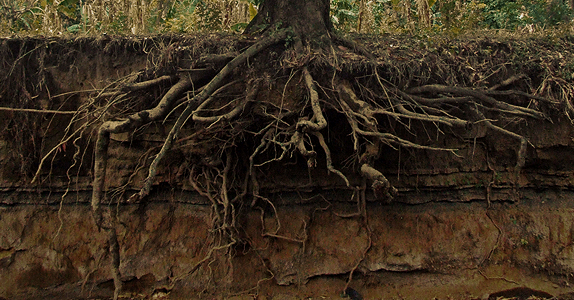 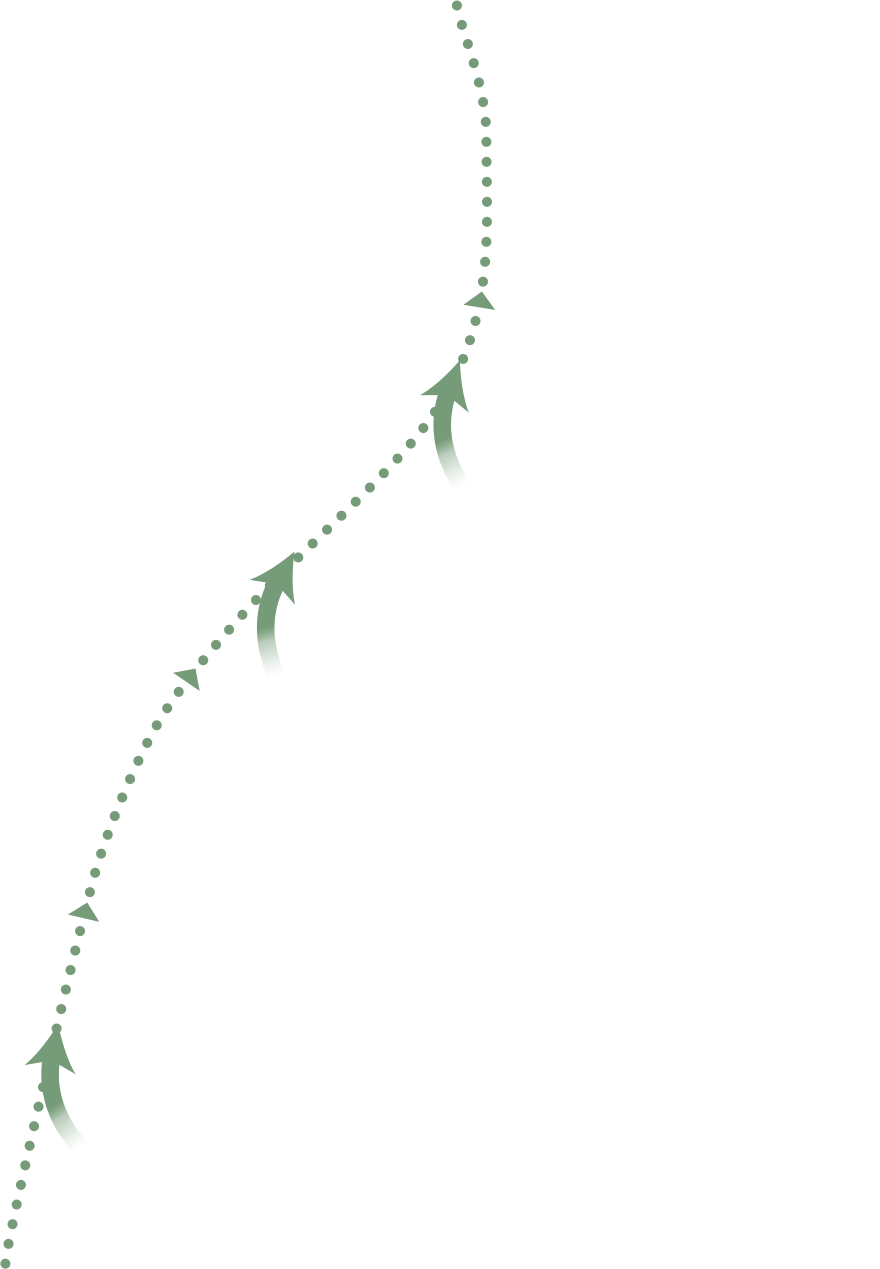 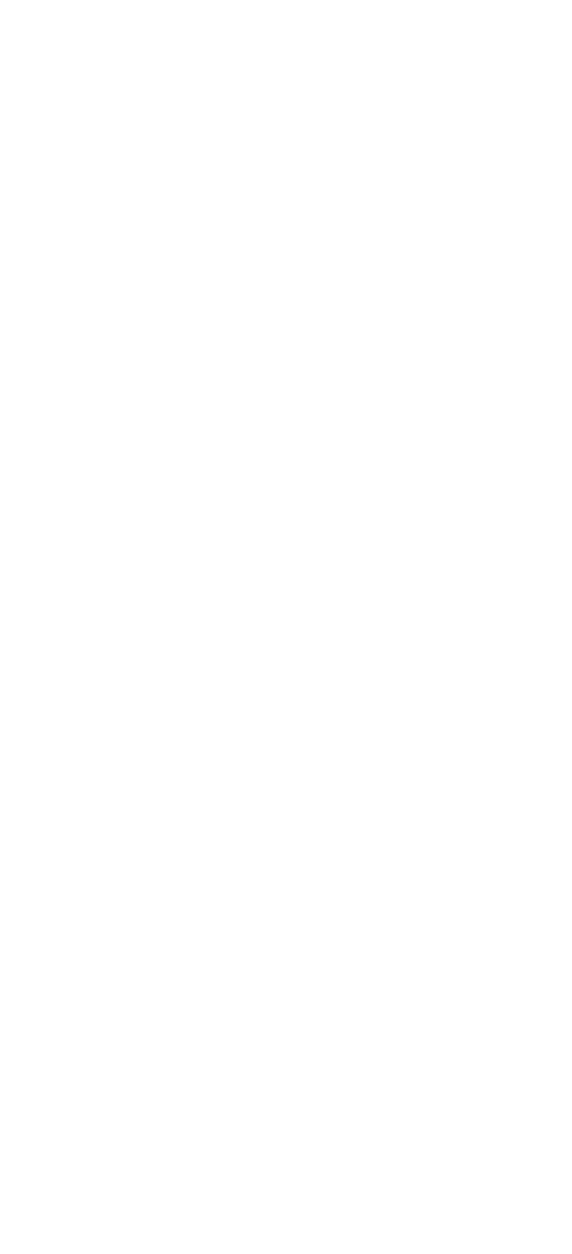 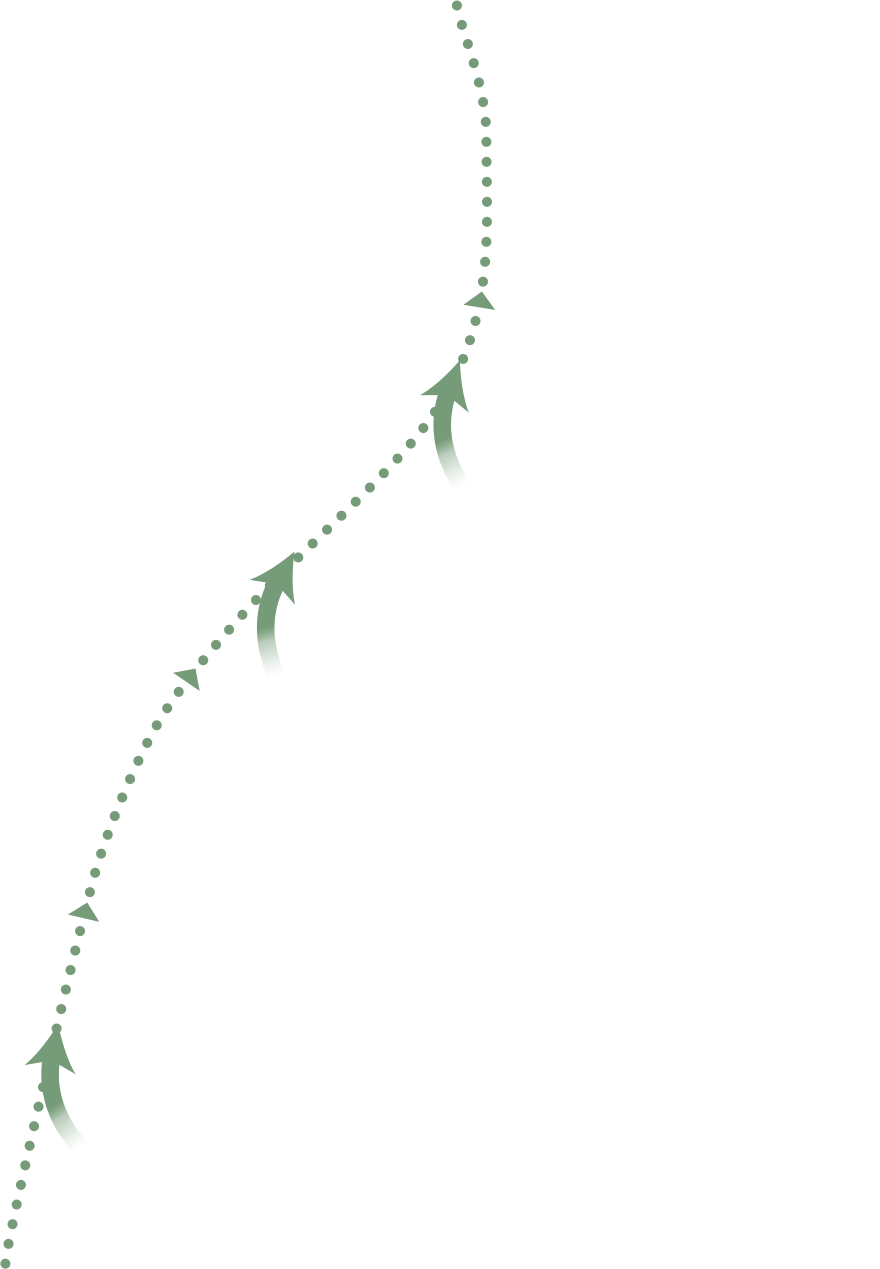 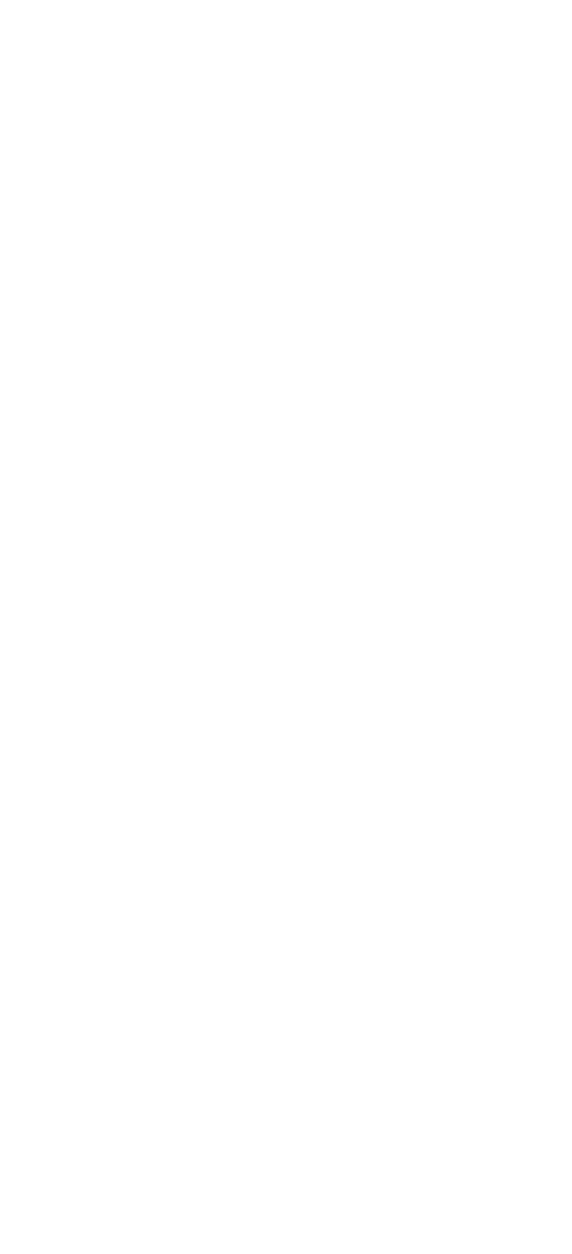 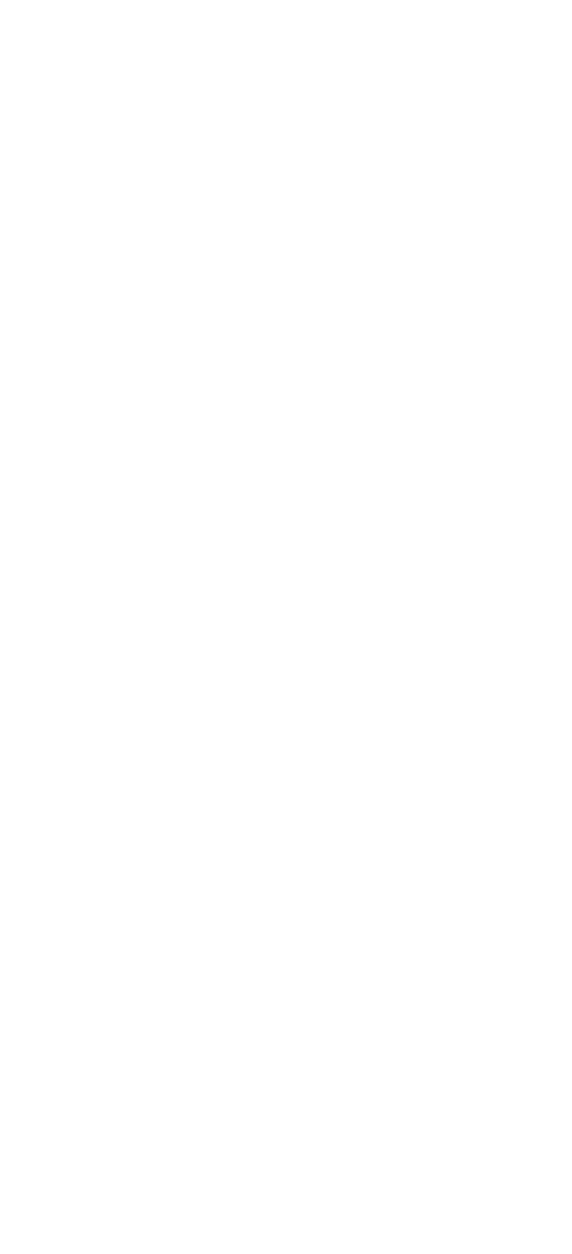 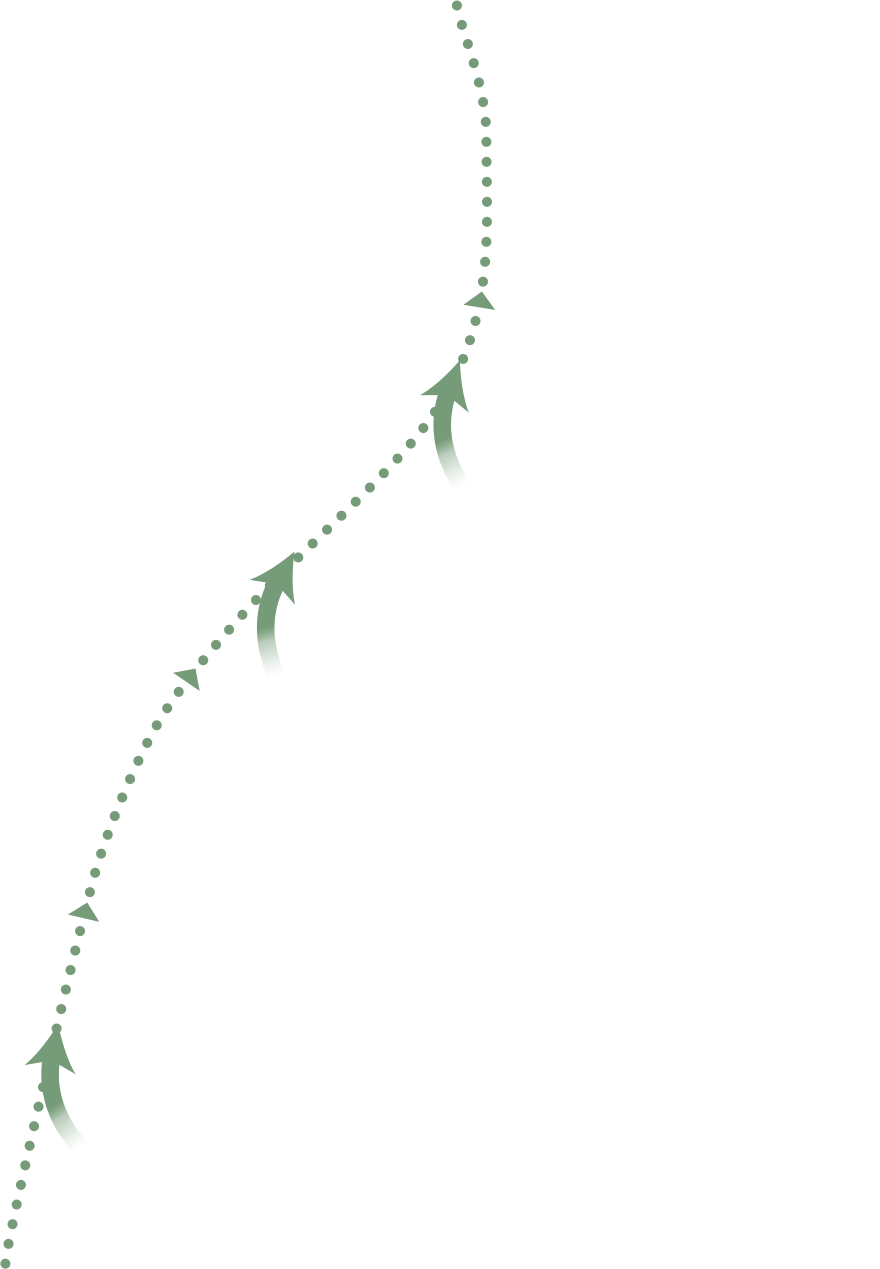 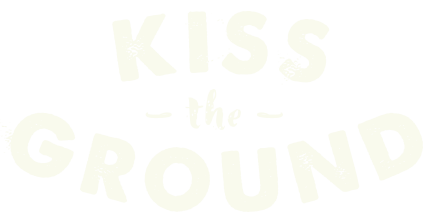 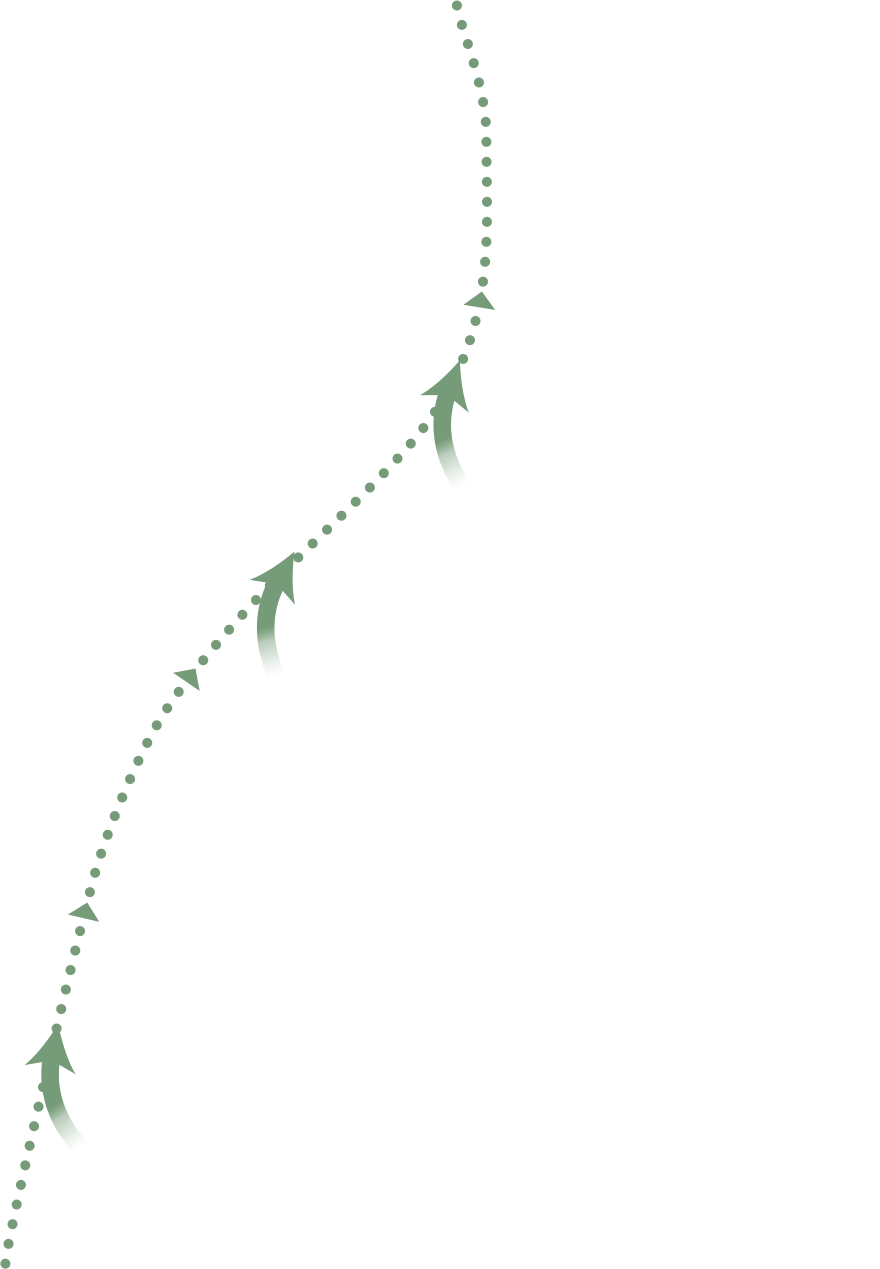 Carbohydrates for
Minerals & Water
[Speaker Notes: Tree created carbohydrates….
Plant or tree shares 20-80% of their carbohydrates to feed soil organisms
SO IMPORTANT 
Point - how we thought about soil building is not the case…...]
COMPACTIONIDENTIFICATION  – High Bulk Density
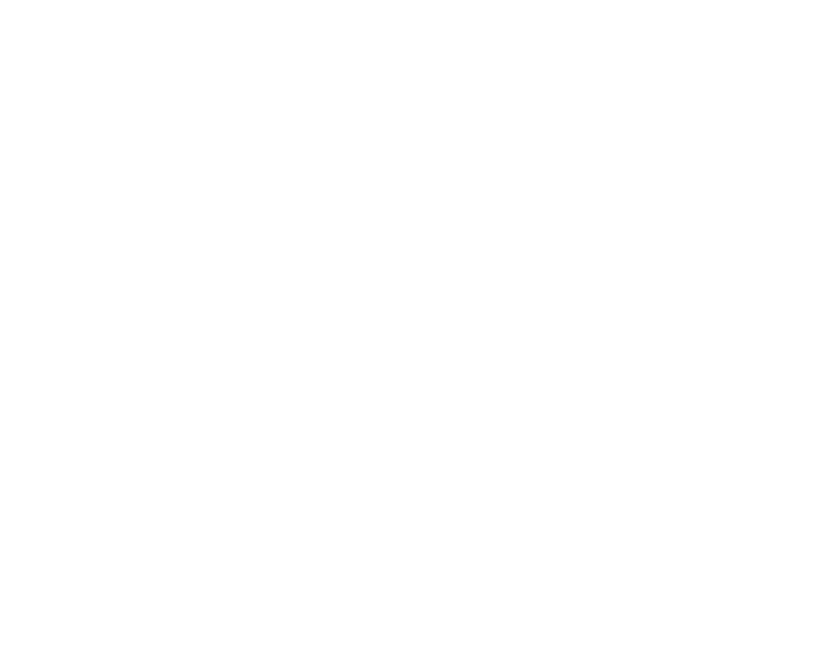 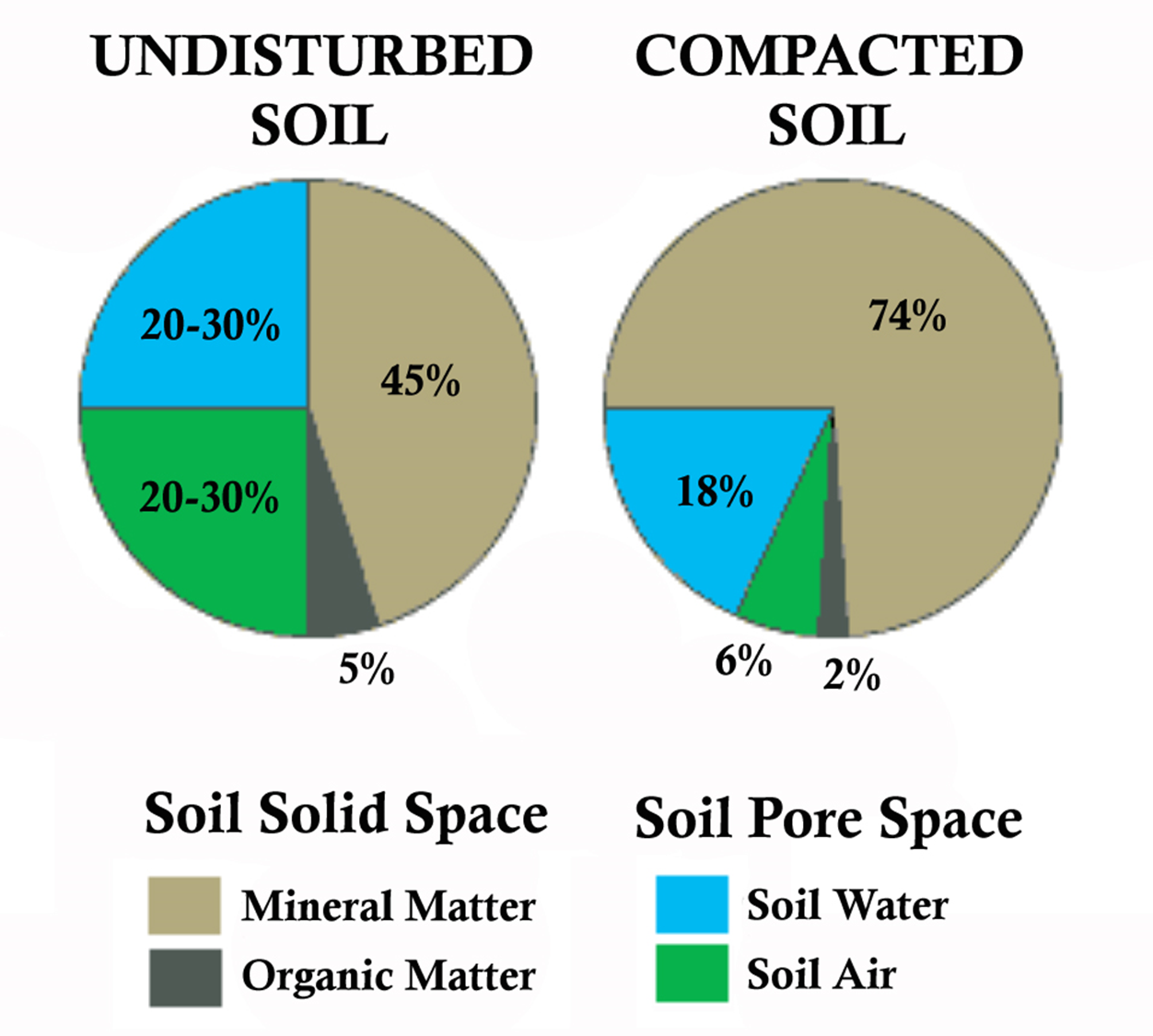 COMPACTIONIDENTIFICATION -  Root Penetration
Plant Roots

Restricted, flattened, turned, or stubby;
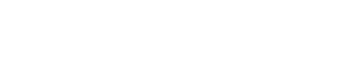 COMPACTION			BLOCKY orIDENTIFICATION – PLATEY STRUCTURE
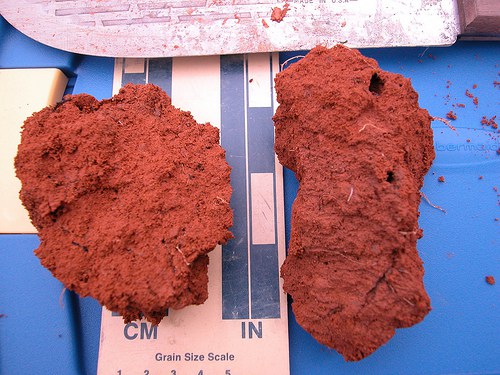 COMPACTIONIDENTIFICATION  - Soil Resistance
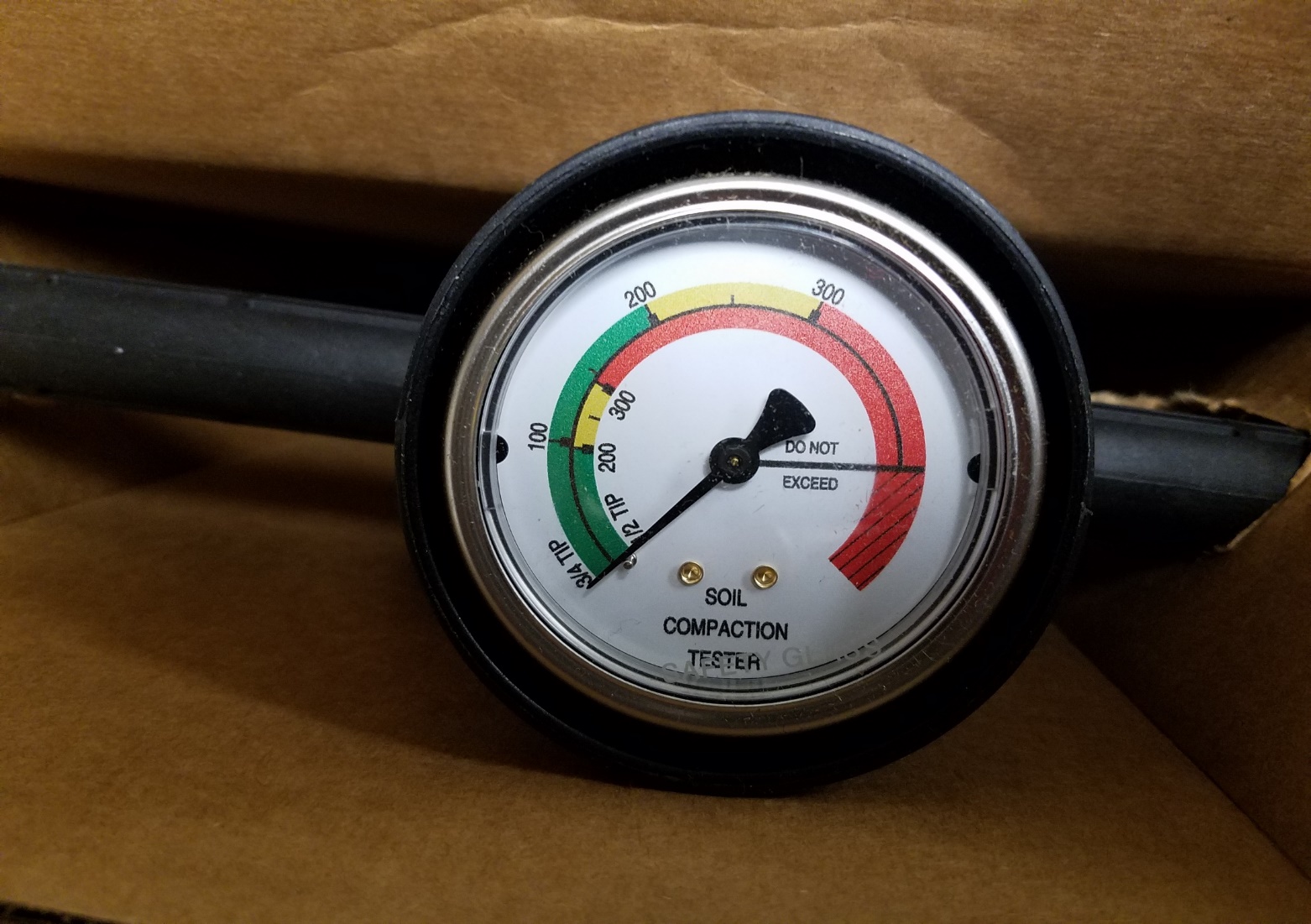 CHEMICAL SOIL TEST
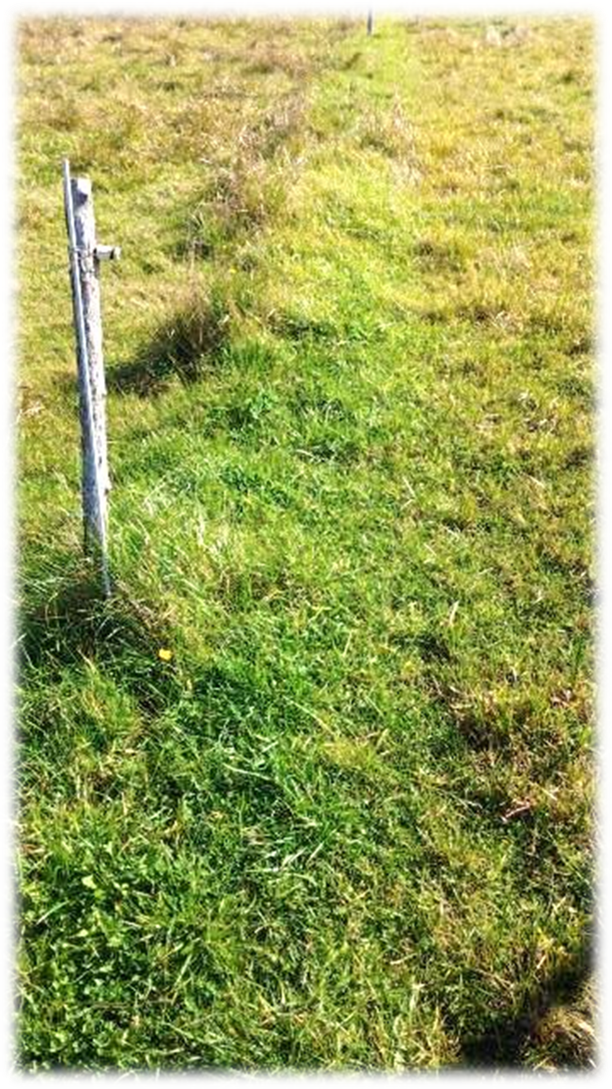 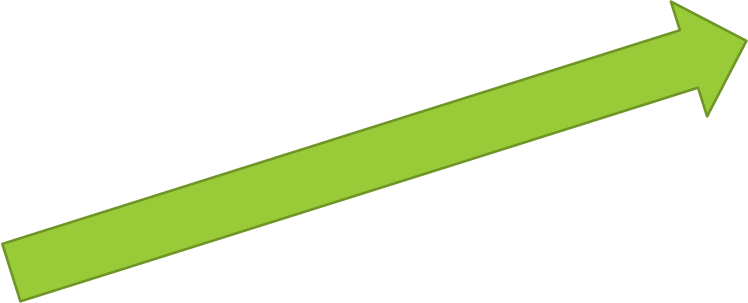 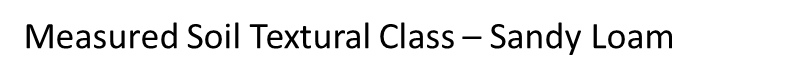 Measured Soil Textural Class – Sandy Loam
[Speaker Notes: This soil was 50% Sand 30% Silt & 20% Clay]
PREVENTING COMPACTION MUCH EASIER
Good Walkways Centralize Compaction
Organic Matter in soil Helps Cushion Weight
Graze Mature Plants with Mature Roots
Monitor Fertility to Assure Healthy Plants
Short Residencies In Paddocks
Know which Soils are more Prone to Compaction, such as Sandy Soils
Switch to Hay Production for a Year
Drain Perennial Wet Spots
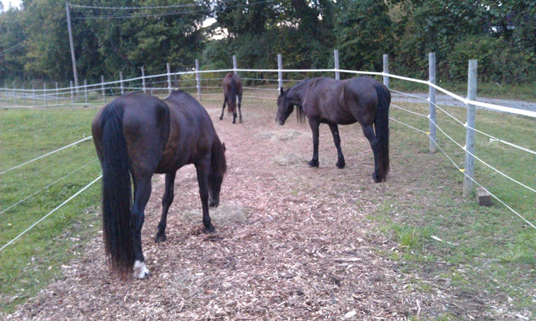 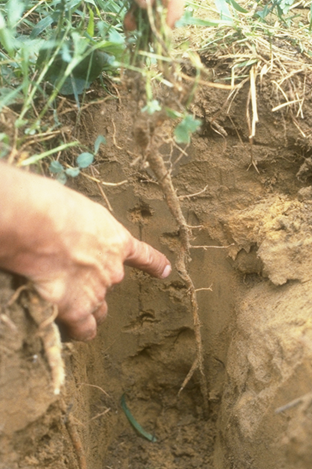 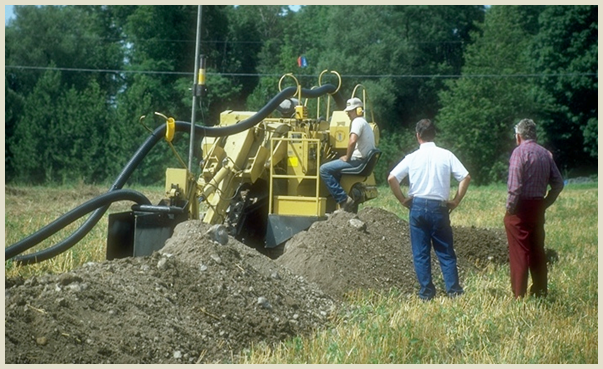 [Speaker Notes: This material is included in “Pasture Soil Compaction” SARE manual]
CURRING COMPACTION - TIME AND MONEY CONSUMING
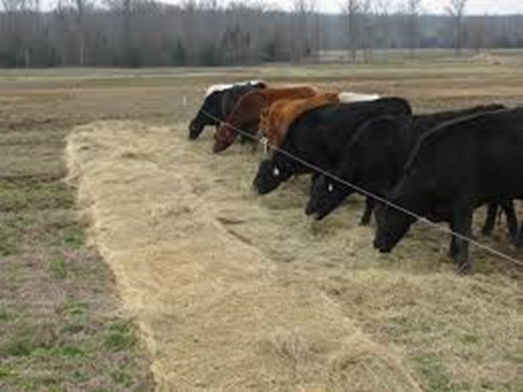 Plowing and Reseeding – Effective but Costly
Zone Tilling – Temporary Fix Unless Roots 				         Enter Zone
Anytime Metal is Used to Fix – Chance of Soil 	           becoming “Addicted” to Tillage
Add Organic Matter with Bale Feeding “Stealing Nutrients From Your Neighbors”
 #1 Best because of the Hay also acts as a Cushion, But Takes More Time than #2
Inter Seed Deep Rooted Plants
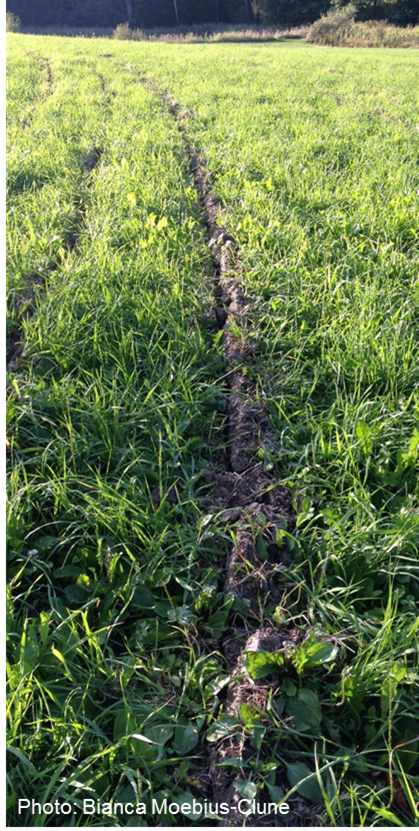 1
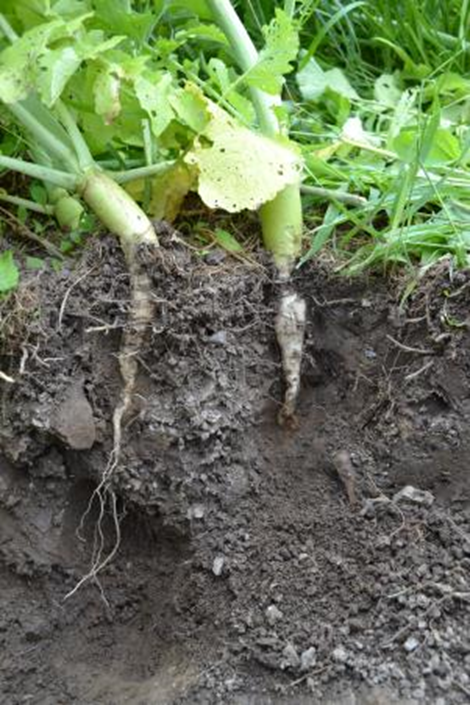 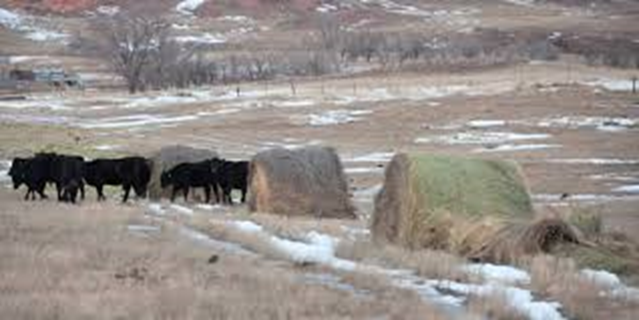 2
[Speaker Notes: This material is included in “Pasture Soil Compaction” SARE manual]
BRASSICAS GOOD TOOL PROVIDED SWARD IS CONTROLED
Heavy feeder to take up Excess nutrients in 						sacrifice areas
Non-Mycorrhizae, adds diversity to soil
High in Nutrition, Good for Cool Season Slump
Tubers and Root Hairs loosen soil and feed biology
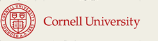 % Leaf Removed
% Root Growth Stopped
10
0
20
0
30
0
40
0
50
2 to 4
60
50
70
78
80
100
90
100
Grazing Management
Source:  Dietz, 1999
[Speaker Notes: Removing leaves also affects the plant below ground.  If too many leaves are removed, most of the stored energy to make new leaves is lost;  the roots do not grow.  As a rule, “taking half and leaving half” OF THE LEAF VOLUME allows some leaves to be removed while not slowing down root growth.  Source:  Dietz, 1999.]
Grazing triggers soil carbon loss by altering plant roots and their control on soil microbial communityKatja Klumpp1‡, Se´ bastien Fontaine1*‡, Ele´ onore Attard2, Xavier Le Roux2†, Gerd Gleixner3 and Jean-Francois Soussana1
After shift to high disturbance(Short Recovery Period) , photosynthesis decreased followed by a decline in root biomass and a change in plant community structure

Showed that high intensity grazing (NZ style)  led to a decrease of soil fungi, a proliferation of Gram(+ ) bacteria and accelerated decomposition of old particulate organic C (<6 months). 

Increased disturbance promotes bacteria in the soil which is less efficient at digesting SOM meaning that more CO2 is released. In Well managed grazing promotes fungal communities which are better at storing the carbon in the soil. Study exposed soil to 13C‐labelled CO2, which allowed them to trace both the incorporation of new litter C produced by a modified plant community in soil and the fate of old unlabelled litter C.
[Speaker Notes: 50% of SOM is Carbon]
More Roots=More OM=Less Compaction
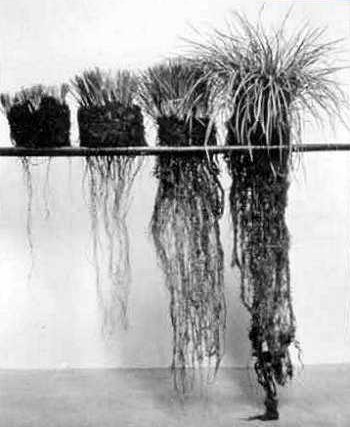 Grass and litter present

Grass with litter removed
Or Harvesting Hay

Grass and liter removed (bare soil)
0	      1		 2  	     3
Inches per hour
[Speaker Notes: Allowing a residual height of the pasture plants to produce leaves long enough for some of them to senesce and become litter will feed soil microbes, which helps plants take up more nutrients (minerals) to grow stronger and more nutrient dense for healthy food for cattle.  Increasing microbial activity and soil life will also build the organic matter.  
How much bare ground is on your pasture?  Can I do some of these things to keep all the rainfall on my pasture?    

“If I could sum up moisture management in one word, that word would be LITTER.  Litter is the plant parts that senesced (died) from the previous grazing or the 1/2 left from the year before.  It is old stems, leaves etc left from prior grazing rotations or prior years growth that is laying on the soil surface.
Look how important litter is to infiltration rates.  Litter accounts for 60%.  Where as grass only accounts for 20%, because if you remove all the grass and litter from the soil surface you will still infiltrate 20% of a 2.5 inch/hr rainfall event.  Litter accounts for 1 1/2  inches of the 2 1/2 inches/hr storm.”  Quote from North Dakota grazing specialist.  
So what is the most common causes for loss of litter??  Grazing  plants so short they could not produce leaves to last long enough to senesce to litter.  This takes place during severe overgrazing.  Remember Litter is the most important thing to manage for if you what production. Because it contributes to over 60% of managing for moisture.]
Diversity of plants above ground feeds 
diversity of soil organisms belowground!
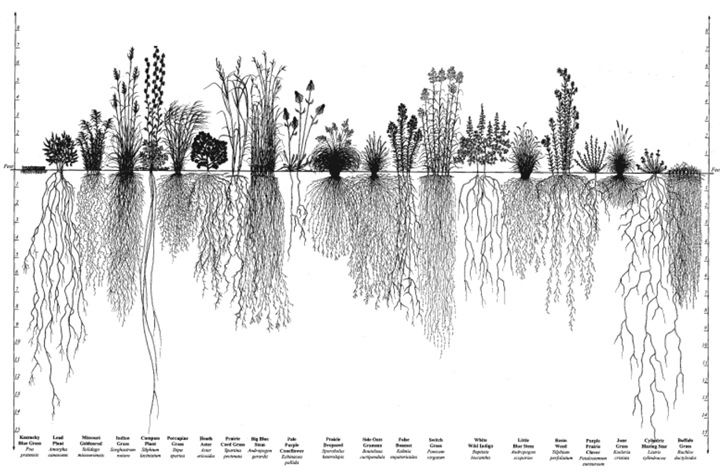 PASTURE COVER IMPACTS INFILTRATION AND RUNOFF
3 inches of rainfall in 90 minutes, 10% slope, silt loam soil
	(University of Nebraska & USDA-SCS, 1937)
Excellent pasture          95% ground cover
Fair pasture                    75% ground cover
Poor pasture                  50% ground cover
8   7   6   5   4    3   2   1   0  10  20  30  40  50  60  70 80
Soil loss (tons/A)                    Percent runoff
[Speaker Notes: So let’s look at the differences in erosion and runoff of differently managed pastures.  Read Slide.  Unfortunately most pastures in the U.S. are overgrazed and overstocked – poor.  How much of my pasture is at 50% ground cover?]
PASTURE COMPACTION RATIO – Improved use 						      of penetrometer
Penetrometer Readings Change with Soil Moisture.
NE SARE Proposal Sought to Use the ratio between fenceline and pasture 
Retest as soil conditions change
Hypothesis: The resistance readings of the two areas would change equally. So the ratio would remain constant.
Experiment Design - PCR
No Change in Pasture or Fence Line for Five Years.
Five Good (no Rocks) Readings for Each Test Area.
Average These Readings and Divide Fence Line Reading by the Pasture Reading = PCR.
PASTURE COMPACTION RATIO (PCR) AT SIX INCHES
Zufall Fence line = 200 psi

Zufall Pasture = 300 psi

PCR = 200/300 = .66

A PCR of 1.0  Ideal
Results – Continuous Graze
Results
Results - Carey
[Speaker Notes: July through September Very Dry. Readings were over 500 psi so not recorded]
Results - Carey
Results - Carey
Results – Adams 2019
ADAMS PASTURE 2019
Results – Adams Enclosure
PCR TAKE AWAY
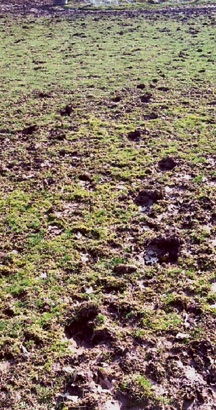 COMPACTION AND EXPOSTED SURFACE SOILS
Impedes active root growth
Causes ponding, runoff, erosion, nutrient loss 
Limits soil aeration
Limits water infiltration, and therefore drainage and storage, increases drought frequency/severity
Causes stress for plants, leading to decreased yields & quality and greater input expense

Poor nutrient management
Limits forage growth in case of nutrient deficiencies, affecting all of the above
Bianca Moebius-Clune, Cornell University
Order of Remediation
Chemical: Quickest response
Biological: Bale Grazing - Composted  manure or “Sheet Compost”

Physical: Longer Rest Periods, Tillage – (Short term fix), Plant Small Grain or Bio Drill Radish
[Speaker Notes: Explain differences between two photos. Increasing rest period allows roots to grow more robust]
How you Feed on Pasture
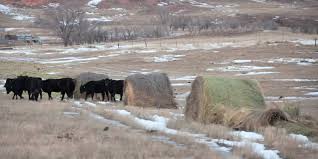 Preventing Pasture Compaction
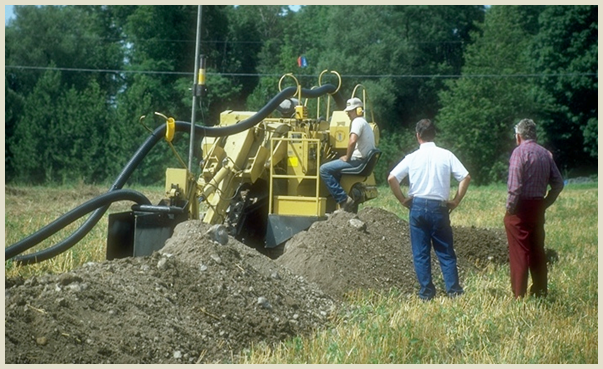 Infrastructure
Good lane ways allow compaction to be kept in
   specific area

Drainage will decrease time soil is wet and prone
   to compaction

Increase watering areas and move often

Look into “No-Gate” system
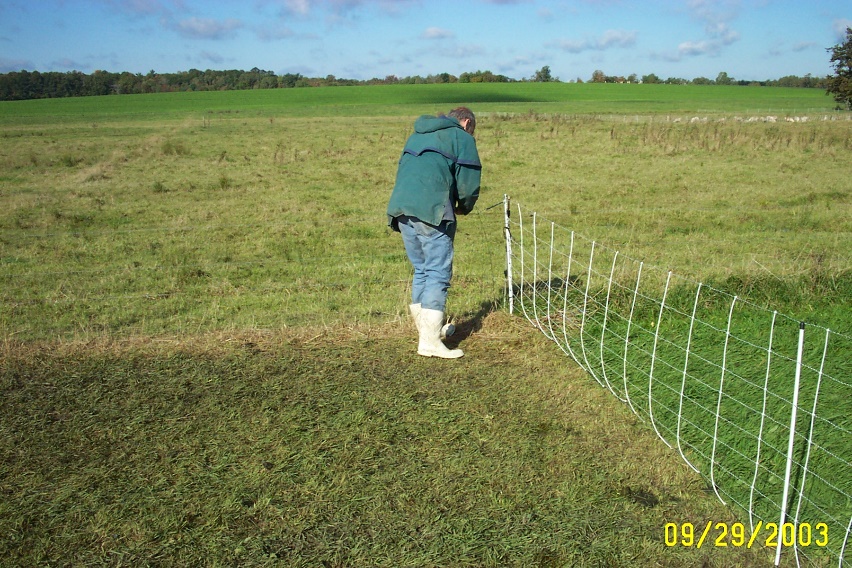